Урок по теме: «Серебряное копытце»
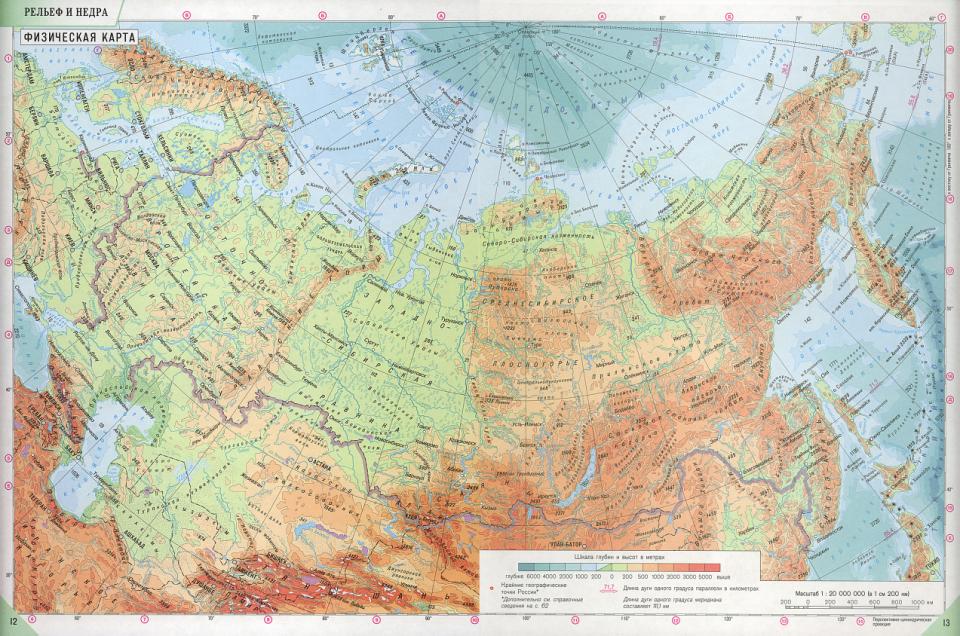 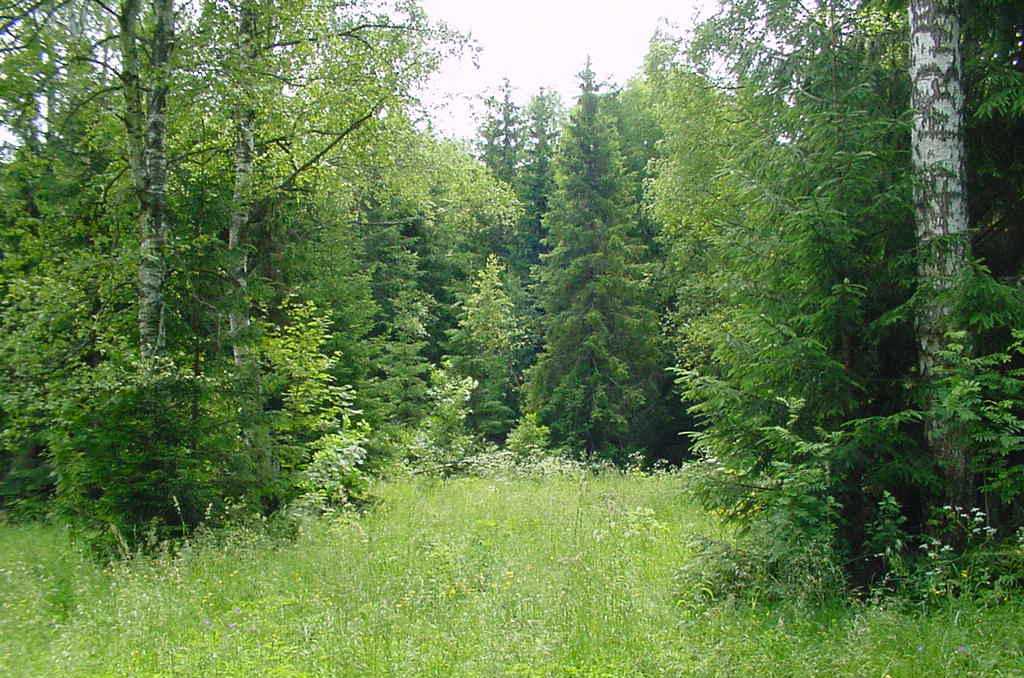 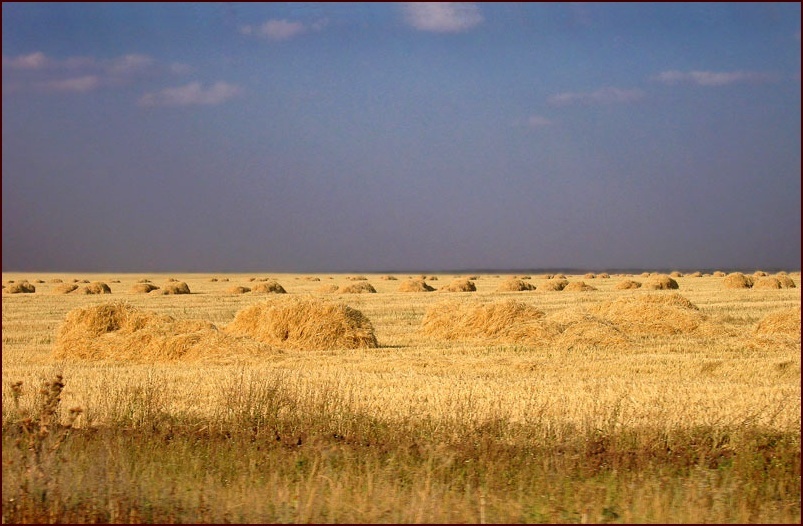 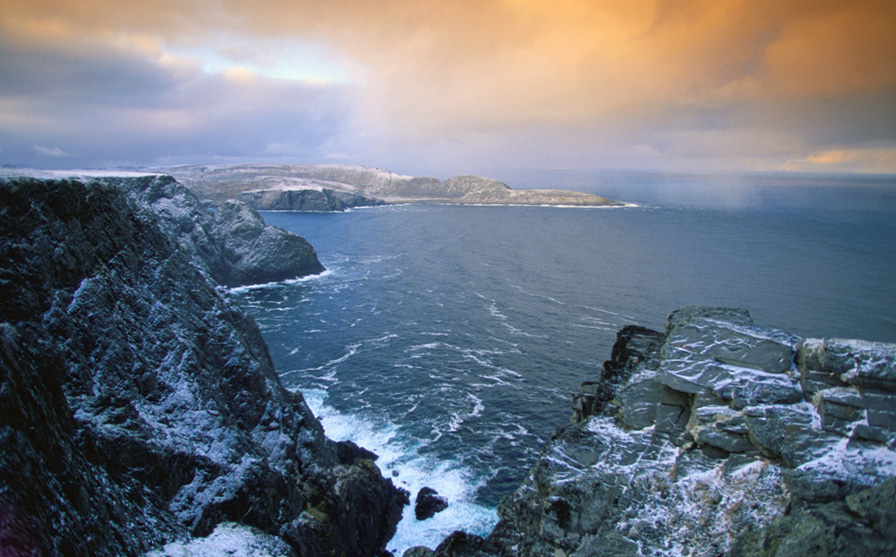 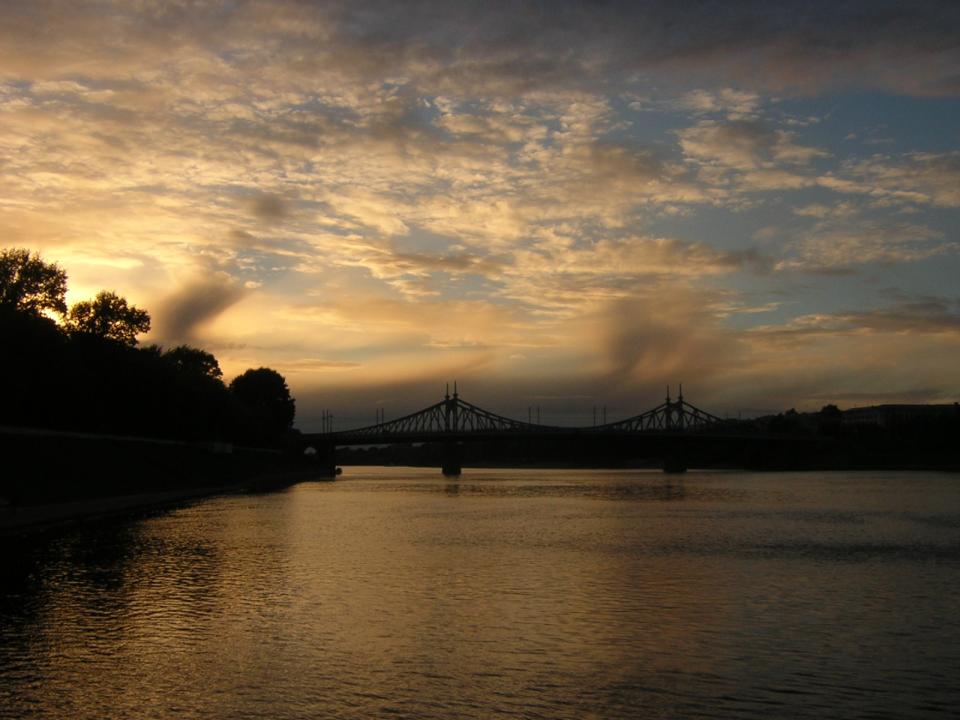 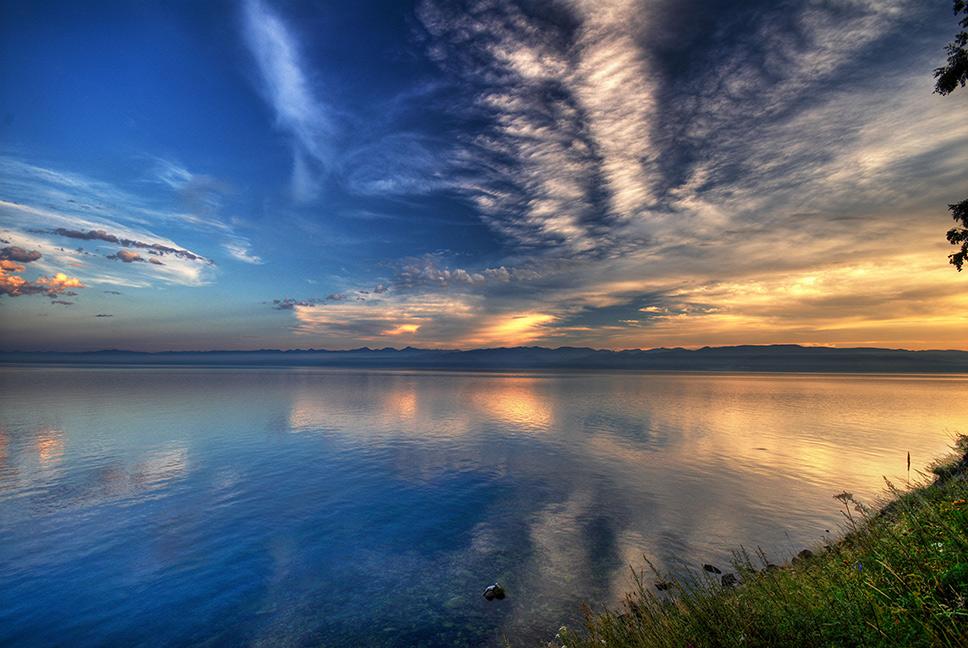 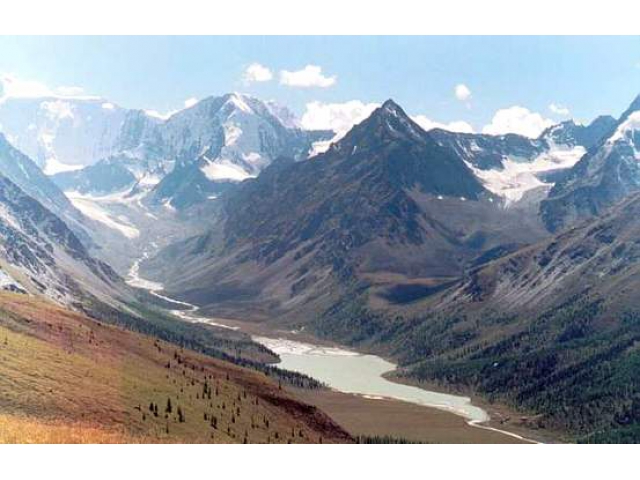 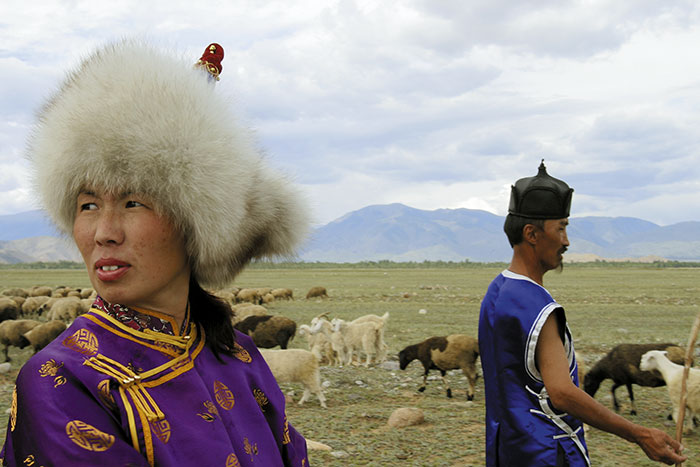 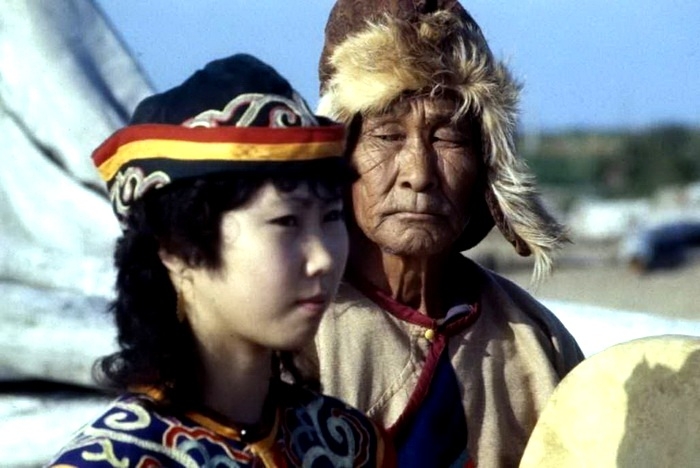 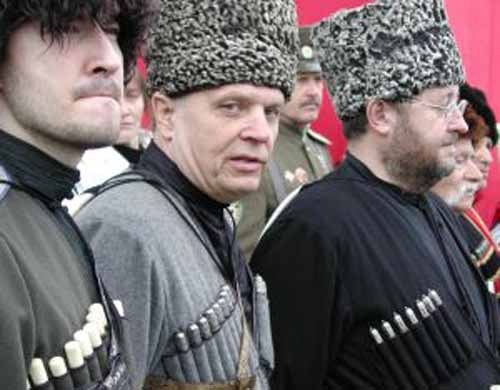 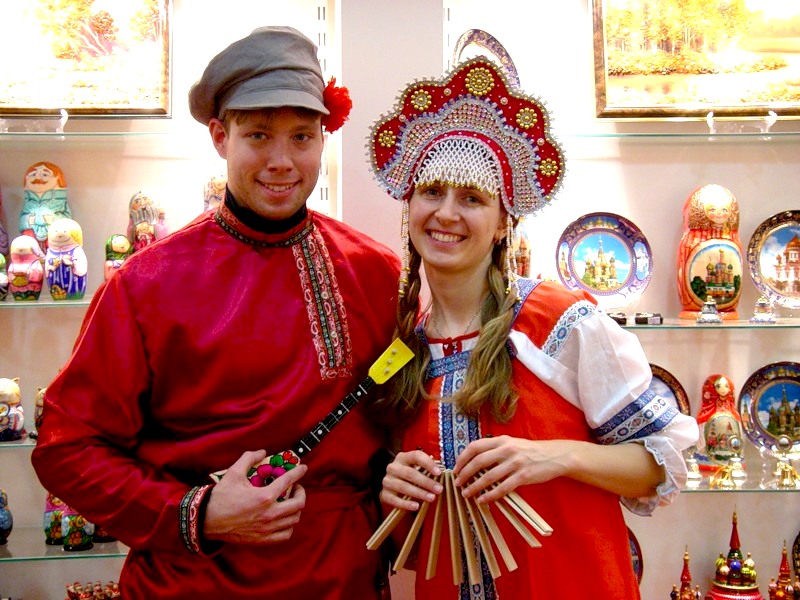 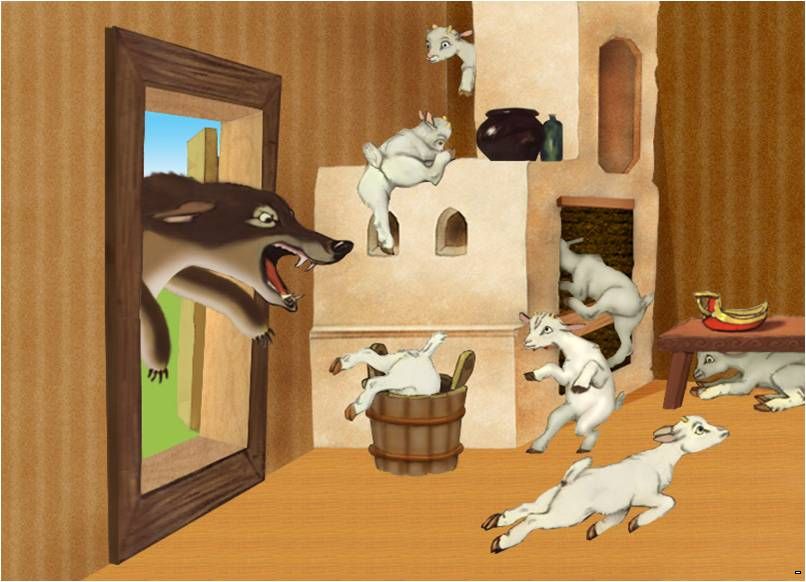 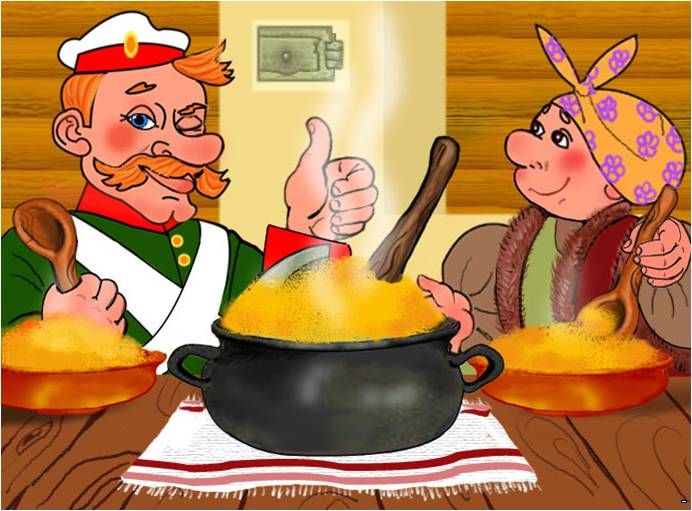 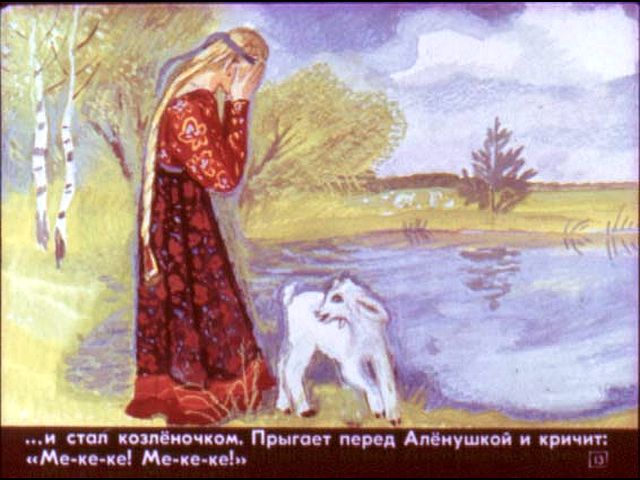 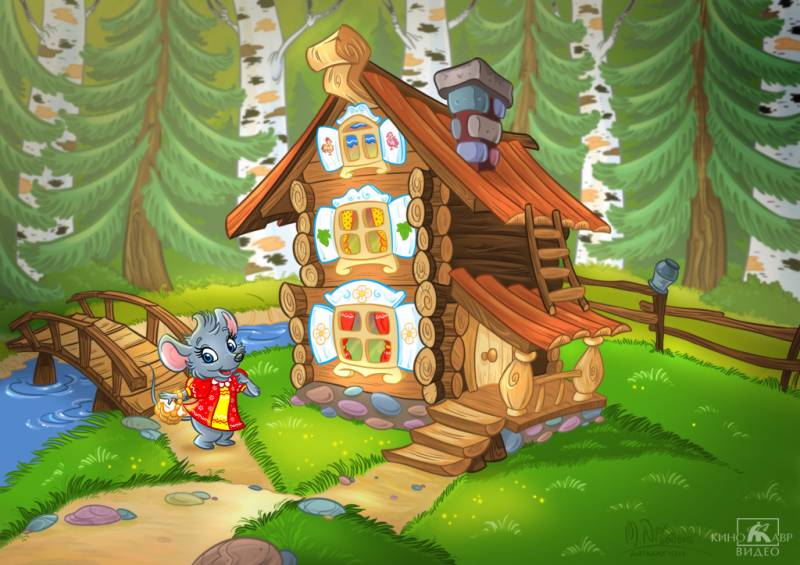 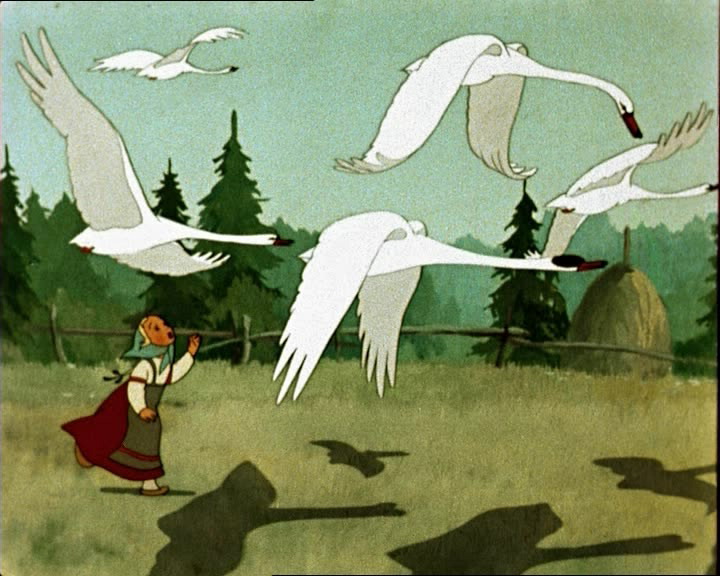 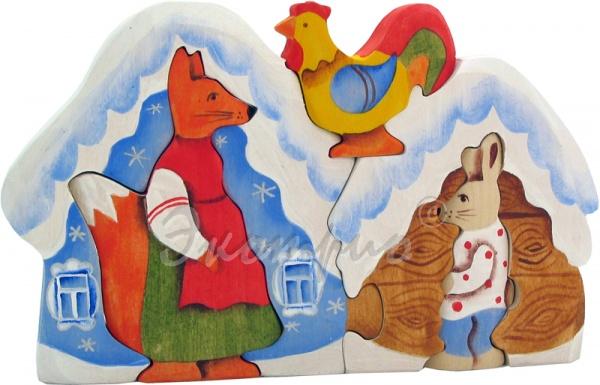 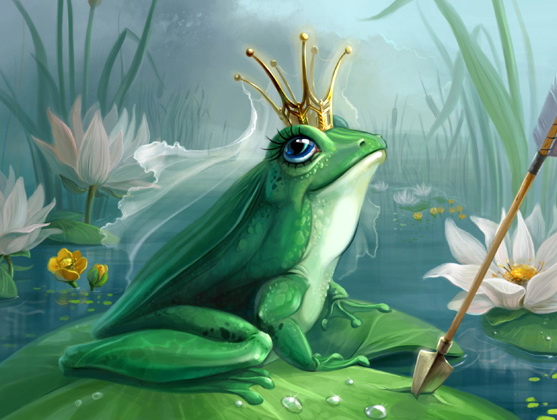 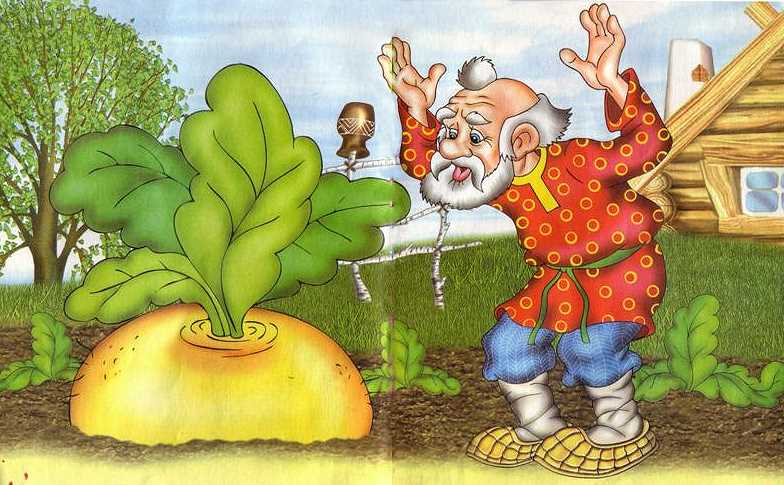 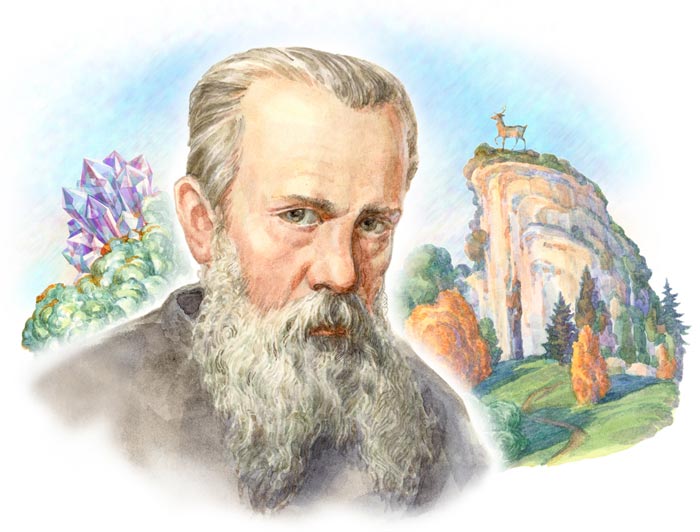